Az IoT hatás
Láng András
Vice President of Products, LogMeIn
Internet of Things (IoT) is the interconnection of uniquely identifiable embedded computing devices within the existing Internet infrastructure.
http://en.wikipedia.org/wiki/Internet_of_Things
Internet of Things: $8.9 trillion market and 212 billion connected things in 2020.
http://www.idc.com/getdoc.jsp?containerId=243661
Termékek
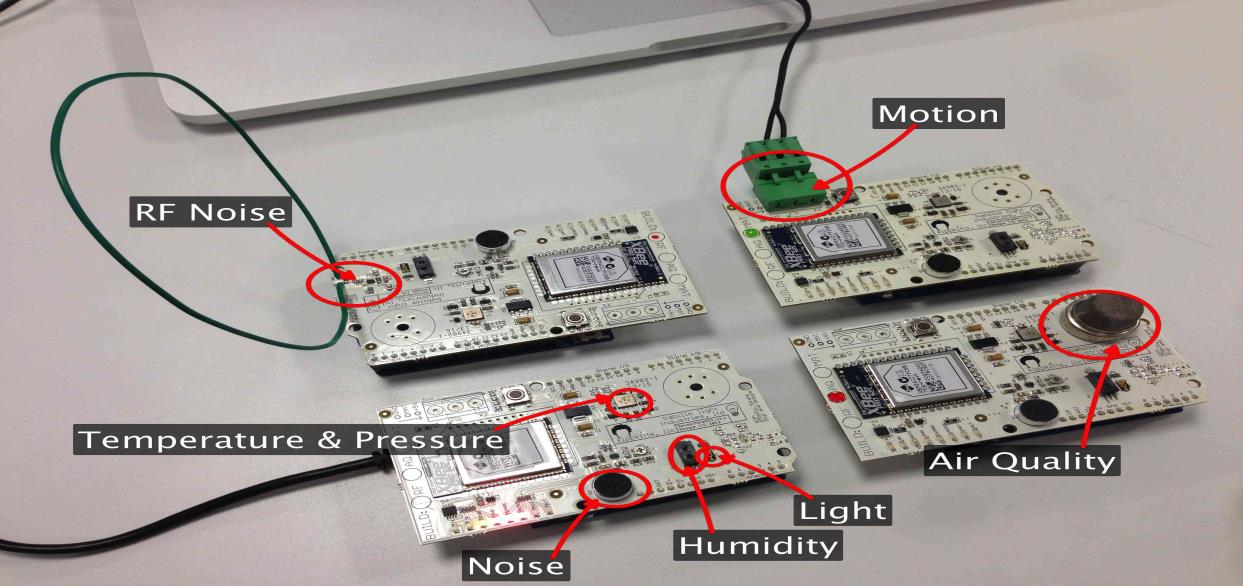 Okosak
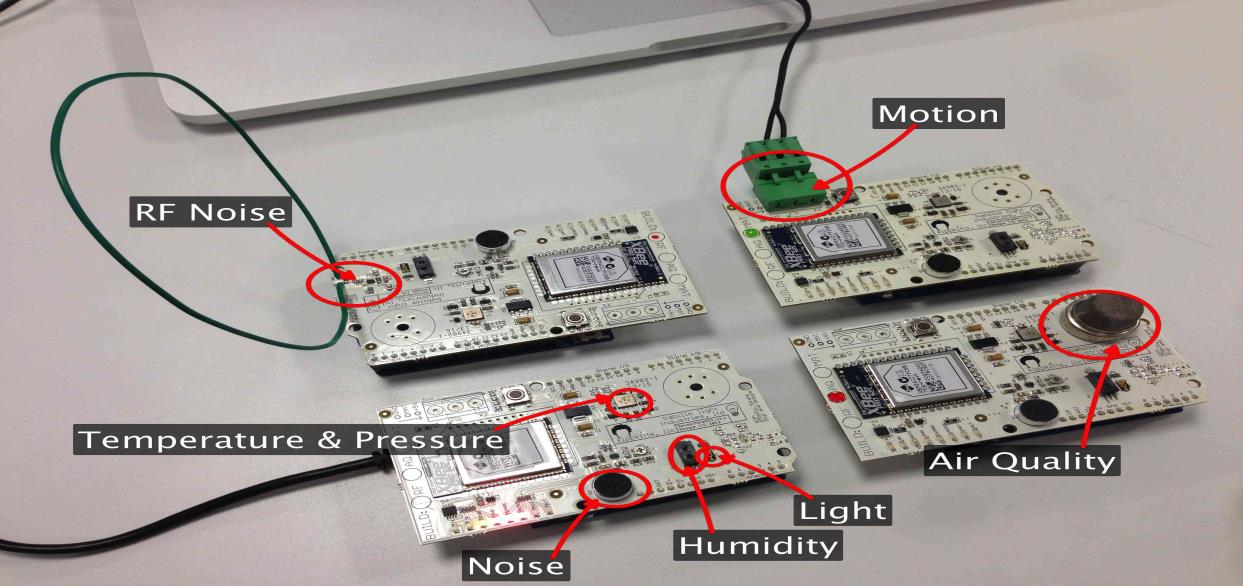 Okosak
Kétirányban kommunikálnak
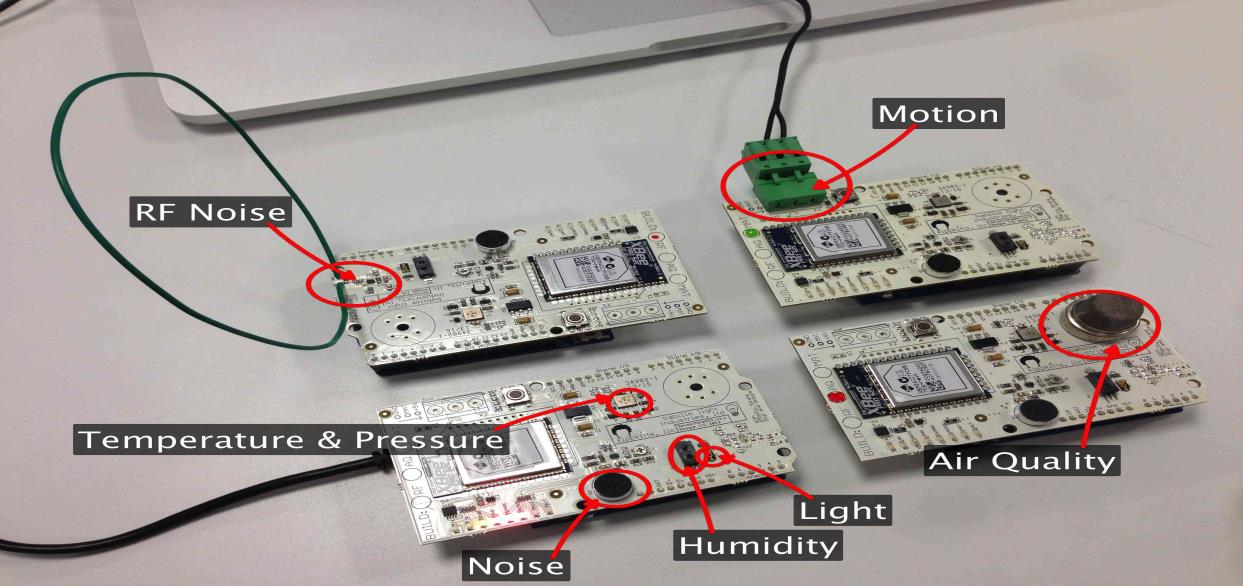 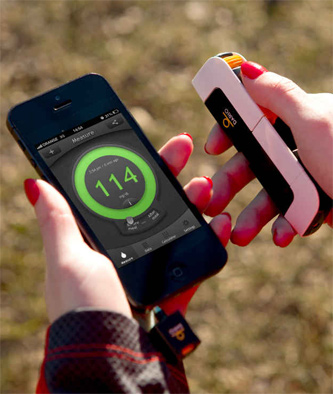 Okosak
Kétirányban kommunikálnak
Minket szolgálnak
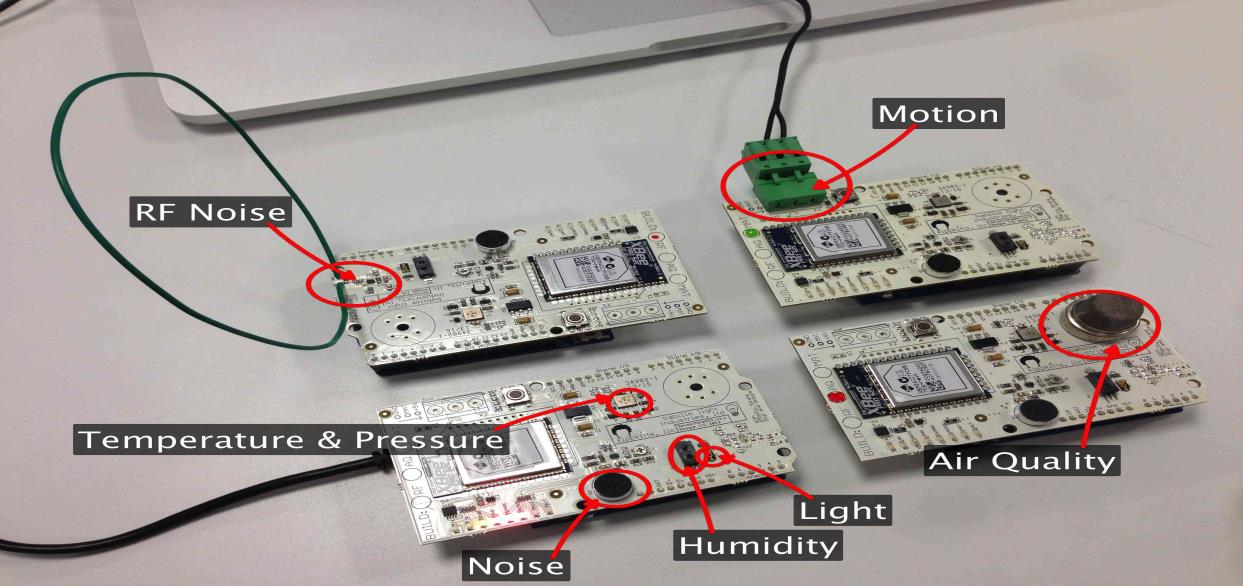 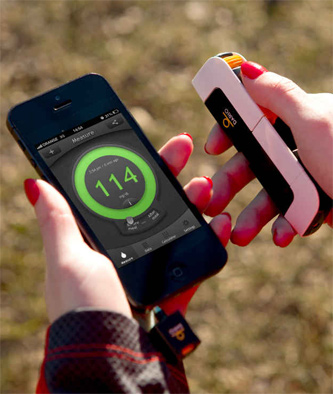 Okosak
Kétirányban kommunikálnak
Minket szolgálnak
Reagálnak, alkalmazkodnak
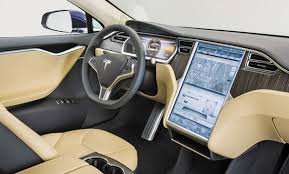 M2M
Internet of Things
M2M
Internet of Things
Zárt
Drága
Cégen belüli technológia
Cégen belüli érték
Nyitott
Olcsó
Globális innováció
Cégen túlmutató érték
A “kicsi” ereje...
…és az “olcsó” forradalma
Minden, ami mérhető, vagy irányítható az mérhető, vagy irányítható is lesz, minden!
Benedict Evans
Every Industrial Company will become a Software Company
Jeffrey Immelt, CEO GE.com
Valós idejű visszacsatolás
+
Bevétel és profit
növelése
“Végtelen” mennyiségű adat
Valós idejű visszacsatolás
+
Vásárlói  elégedettség
növelése
“Végtelen” mennyiségű adat
Valós idejű visszacsatolás
+
Üzemeltetési hatékonyság
növelése
“Végtelen” mennyiségű adat
Valós idejű visszacsatolás
+
Jobb termékek
készítése
“Végtelen” mennyiségű adat
Köszönöm!